The Comet Quiz
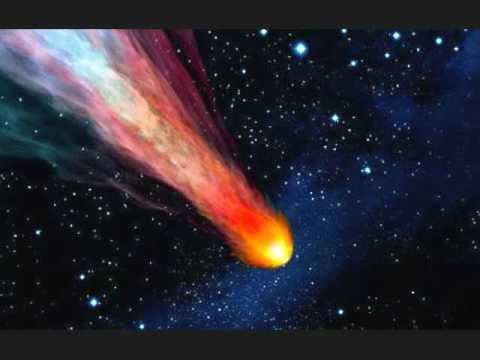 By
Kristina
What do we call the dust and gas trail from the comet?
The comet’s tail
The comet’s cotton candy
Oops, try again.
Good Work!
What is one of the best known comets?
Hale-Bopp
Cute comet
Good try!  Try again.
Great Work!
You’re a comet expert!